Topic:

Framing Global Economic Issues
Skills developed by today's class
You should be able to recognize and clarify the political and social attitudes surrounding discussions of global economic cooperation.
2
What This Presentation Covers
"Framing" of "international trade."
Borders and governance.
What is "international economics" about?
3
What This Presentation Covers
"Framing" of "international trade."
Borders and governance.
What is "international economics" about?
4
Why NOT Study "International Trade"?
Economic rivalry results in "polemical" discussions: arguments are informed by rivalry as well as by fact and reason.
Issues are "framed" according to a given perspective.
If you don't see the framing, you don't fully understand the issue.
5
Pitfalls in Framing: "Trade"
"Trade" = barter
Nobody barters (in cross-border commerce).
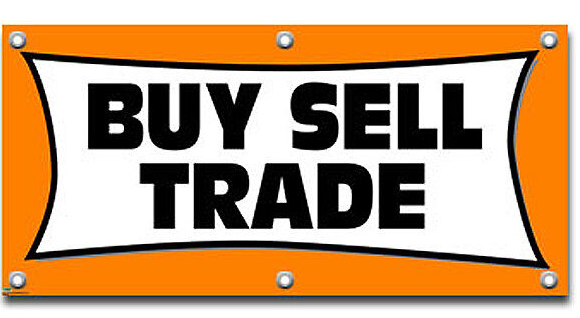 6
Buying and selling: different from barter
Buying and selling inherently mean deficits and surpluses.
Specialization: your customers (with whom you have surpluses) are rarely your suppliers (with whom you have deficits).
You borrow or save to cover your temporary deficit or surplus.
Barter inherently has a zero balance.
So, Balance of Payments issues are hard to understand if your mental image is "trade" (bilateral barter).
7
Pitfalls in Framing: Inter-"national"
Nation = People who share characteristics of common birth: physical ethnicity, language, religion.
Sovereign state = Territory under recognized control.
Nationalism: Theory that each nation should have its own separate sovereign state.
Alternative: contractual citizenship without respect to ethnicity.  Ex.: the U.S.
Nation-building via political entrepreneurship.
8
Pitfalls in Framing: Summing Up"International Trade"
Commerce is buying and selling for money: nobody trades.
Payments don't balance.
Nations are not commercial entities: most cross-border commerce is done by large private corporations that are not national.
9
What This Presentation Covers
"Framing" of issues.
Borders and governance.
What is "international economics" about?
10
Good Governance
Self-governance.
Subsidiarity
Majority rule
Individual rights
11
Limits to Subsidiarity
What can sovereigns control at the border?
Probably
Imports
Tourism
Probably not: cross-border cooperation needed
Migratory species
Greenhouse gas emissions
Crime

Minority rights: benefits of avoiding isolation.
12
Governance at the Transaction Level
Q: Is there a public interest in where you shop?
Should governments steer purchases to some sources and away from others, in the public interest?

Consider at different levels. 
Local (Bloomington's east side vs. west side)
National (Bloomington vs. North Carolina)
International (Bloomington vs. East Asia)
13
Bloomington: East to West
14
The transaction level:Inside the U.S.
U.S. domestic answer is "No."
Laws against "restraint of trade" by private cartels dividing up markets.
U.S. Constitution's provision against regulation of "inter-state commerce" by the states.
Why not?
Incipient interstate trade wars in the 1780s.
People don't like being discriminated against.
Economically inefficient.
Corrupting.
15
The transaction level:Across Borders
Answer is "Yes."
Why? 
Sovereignty?
Nationalism?
Economic benefits?
16
What This Presentation Covers
"Framing" of issues.
Borders and governance.
What is "international economics" about?
17
"What is international economics about?"
Two things are different when you cross sovereign political borders — and thus require analysis that you don't need in "regular" economics.
Discrimination is legally okay and is tolerated.
There are different currencies.
18
Summary: Conceptual Framework
Governance takes place at both local and higher levels.
Subsidiarity principle pushes to local governance.
Practical and ethical considerations sometimes require coordination beyond the local level.
International governance differs from local governance.
Discrimination is legal and tolerated.
Many currencies.
19